Пришкольный лагерь«Радуга»
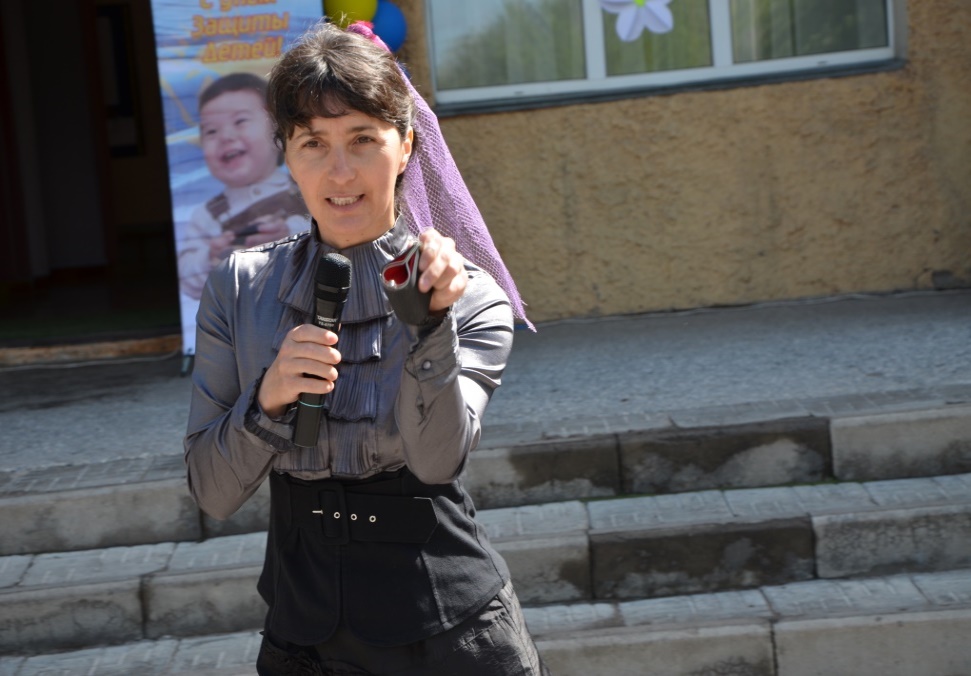 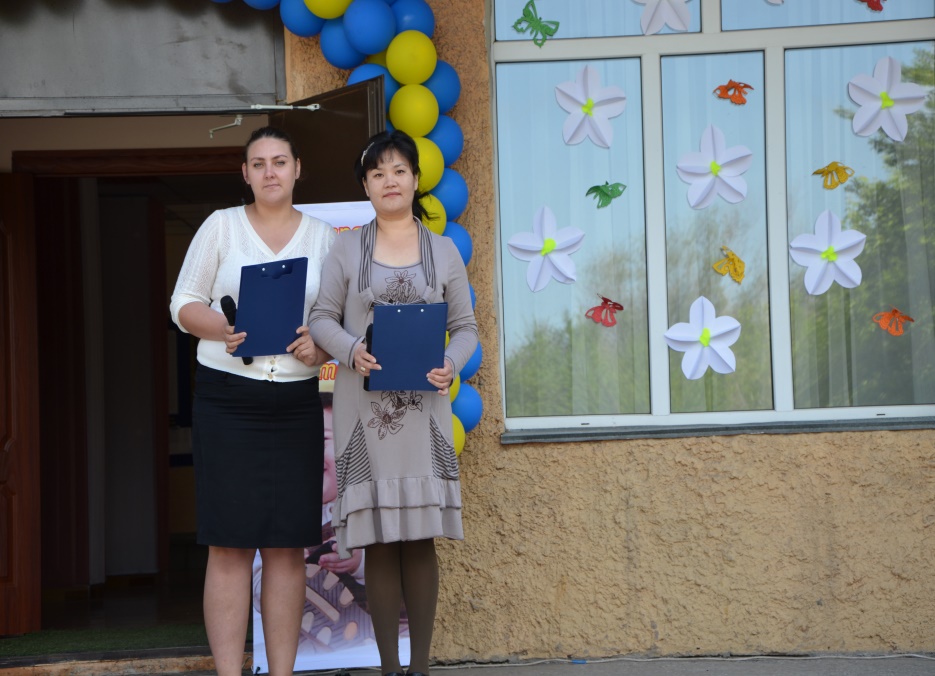 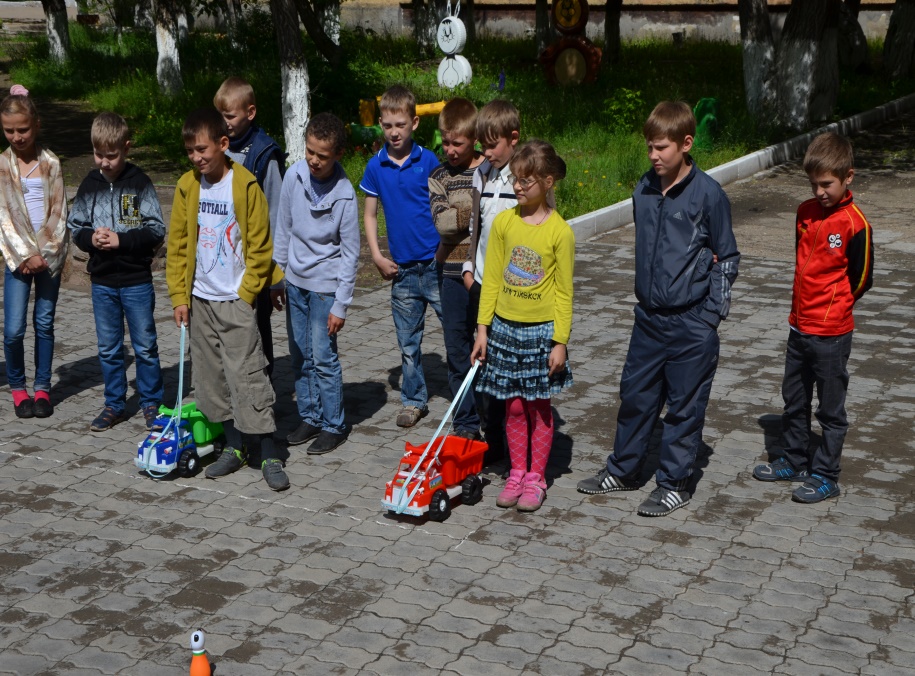 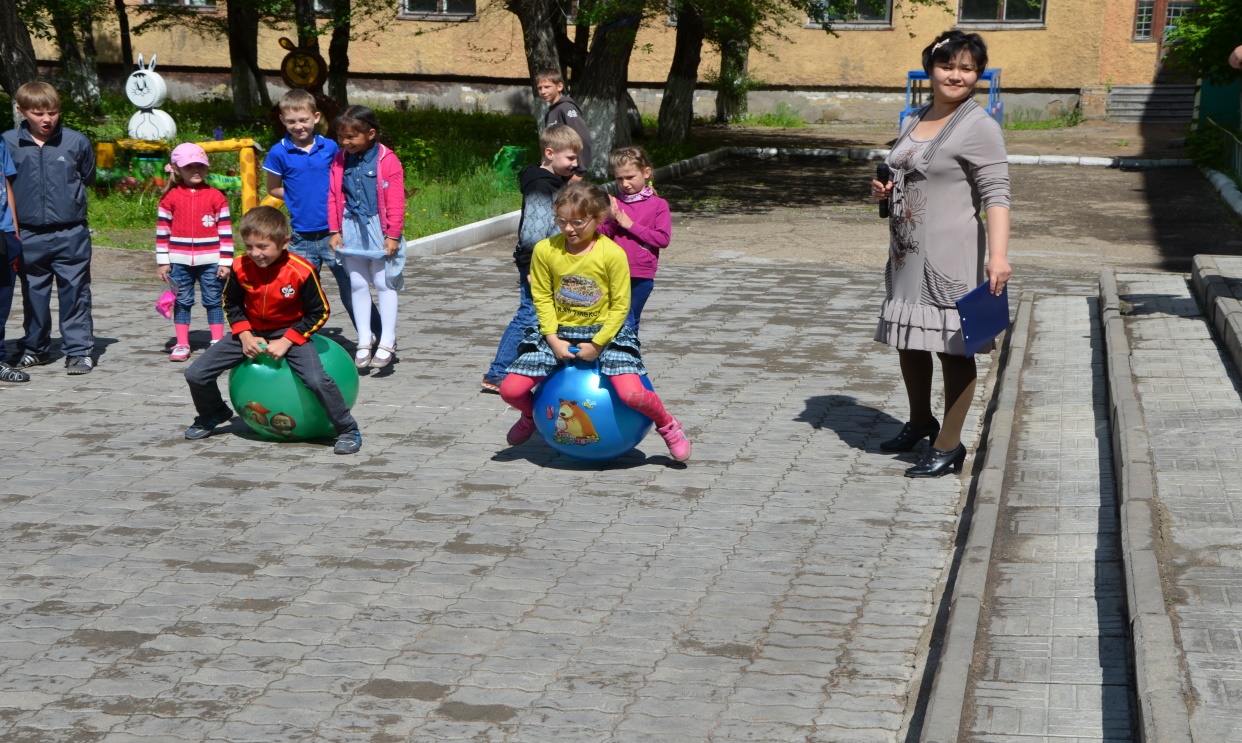 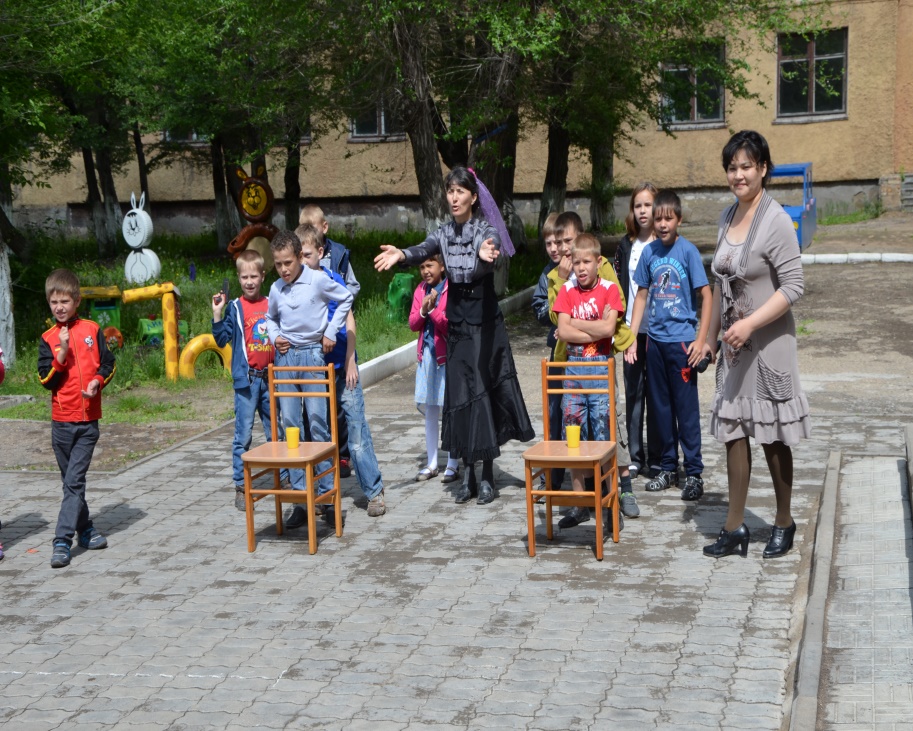 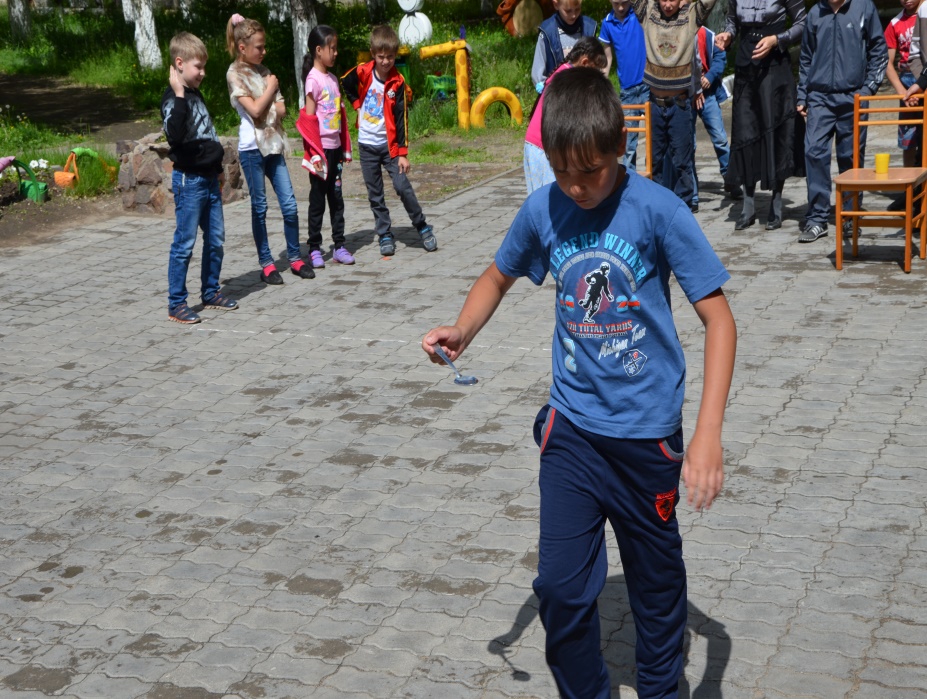 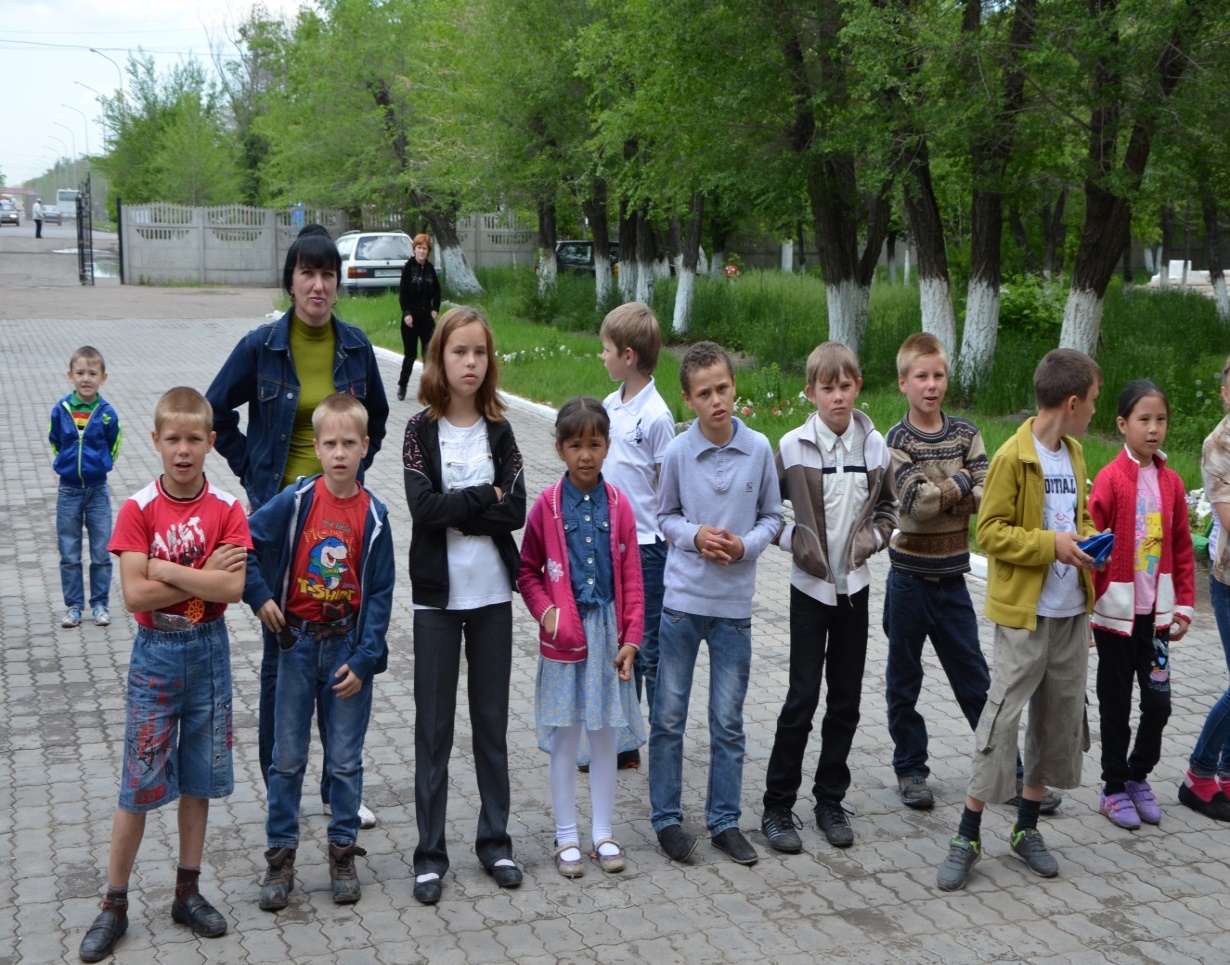 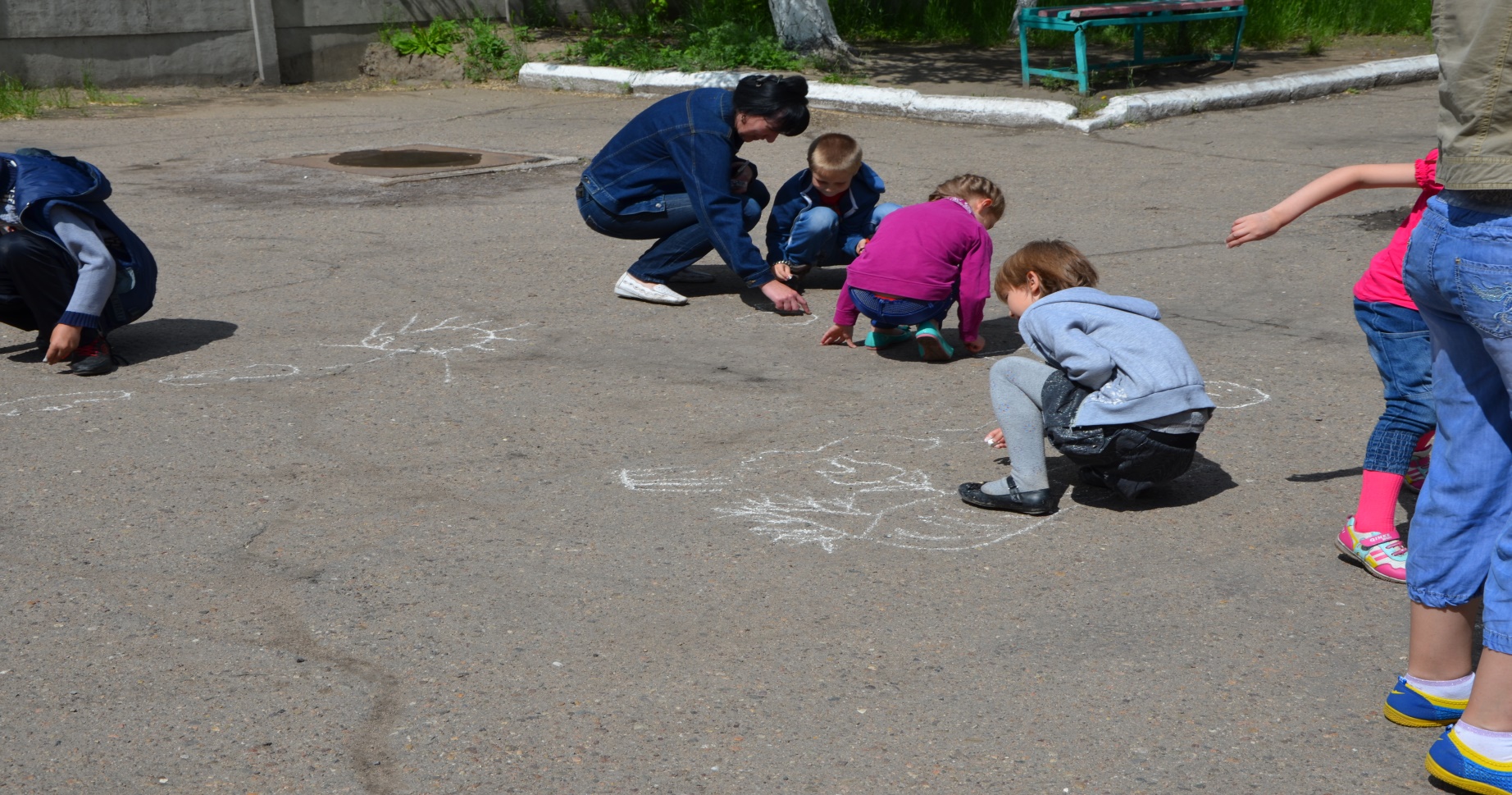 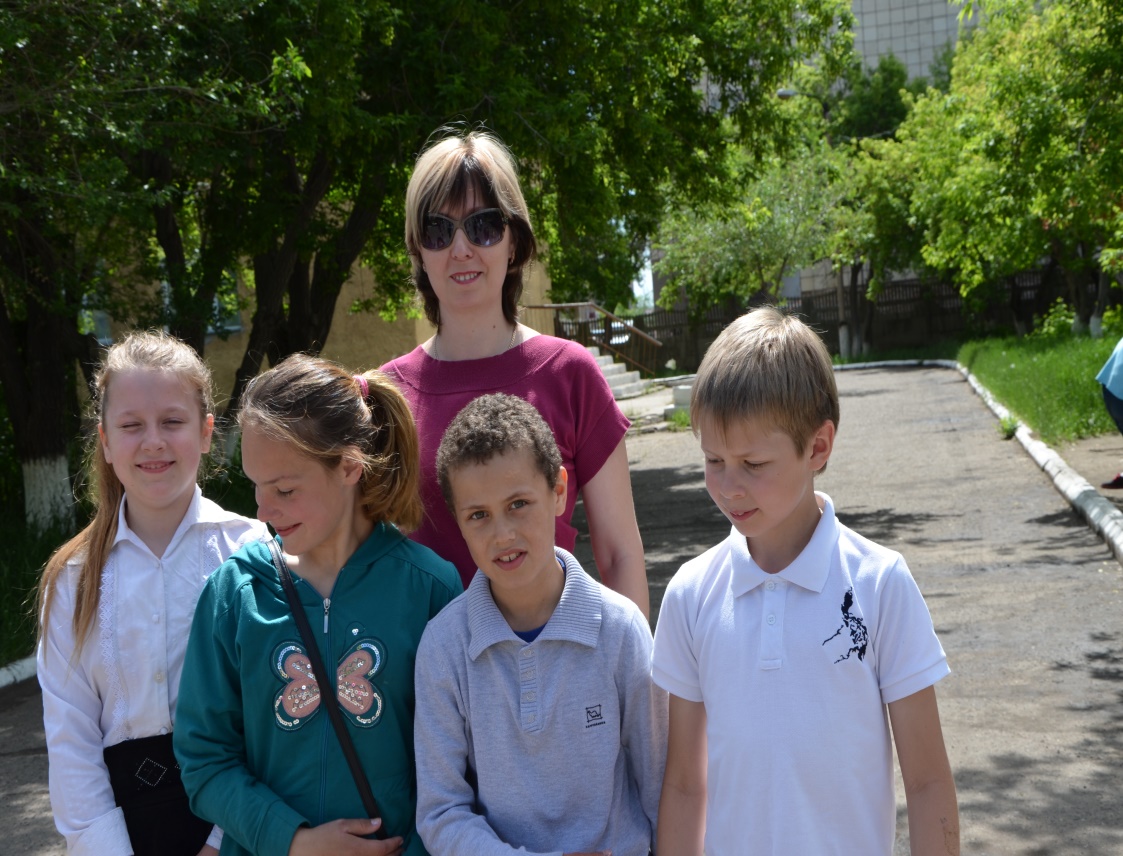 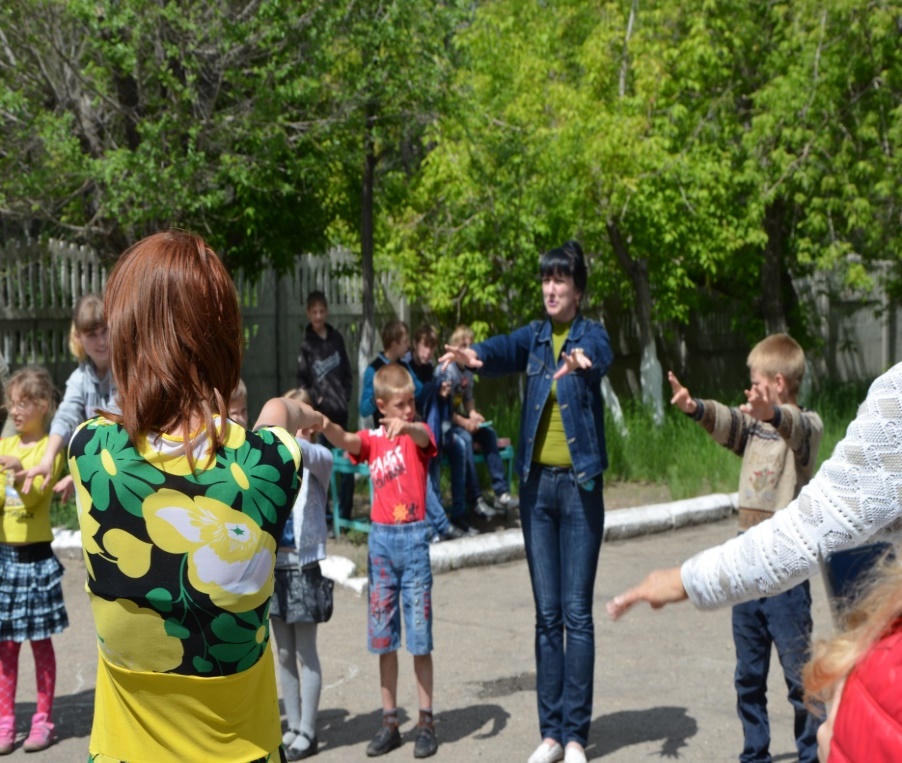 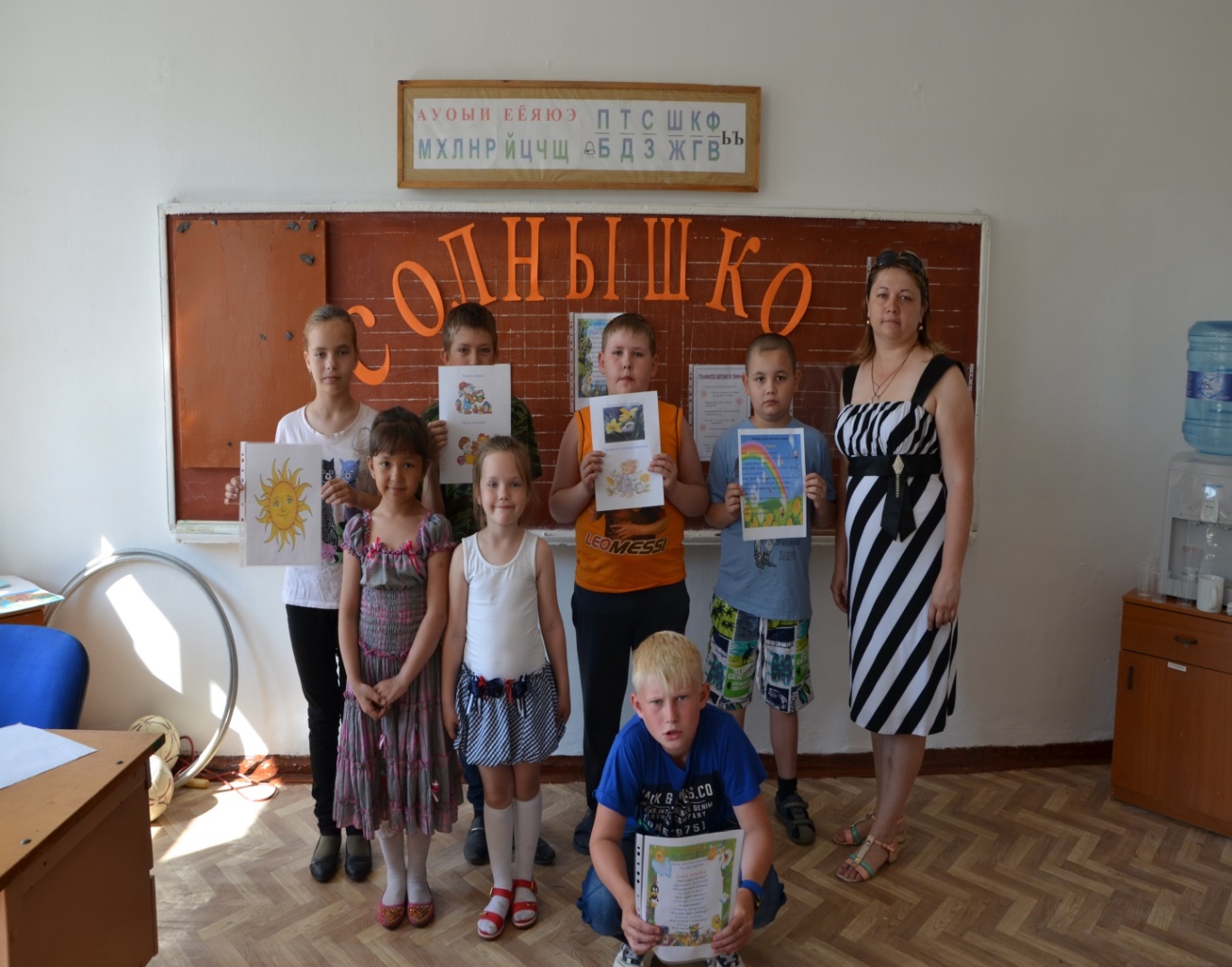 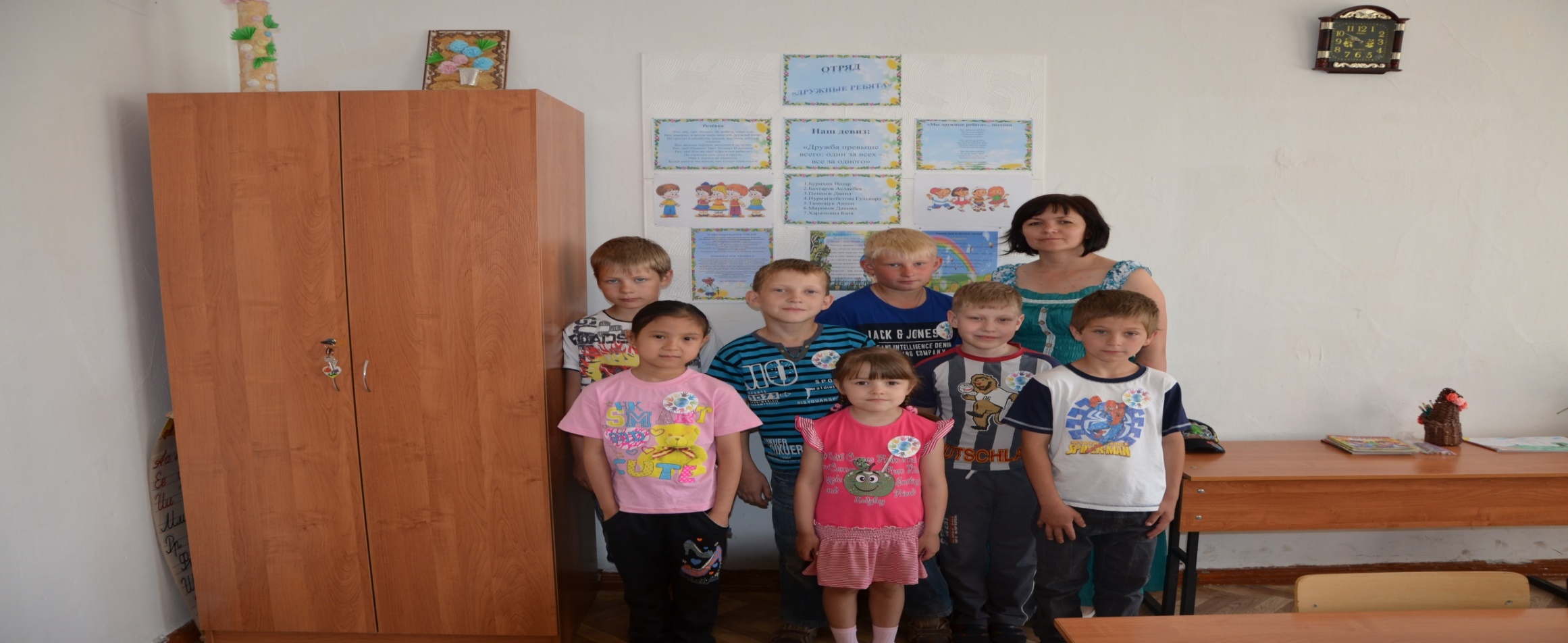 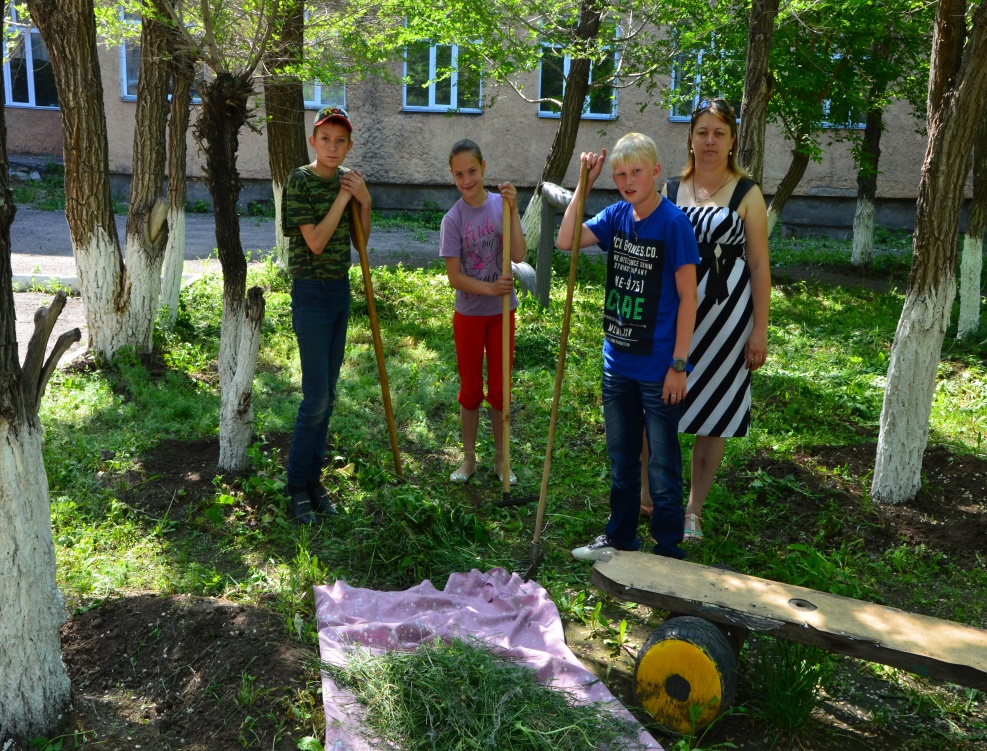 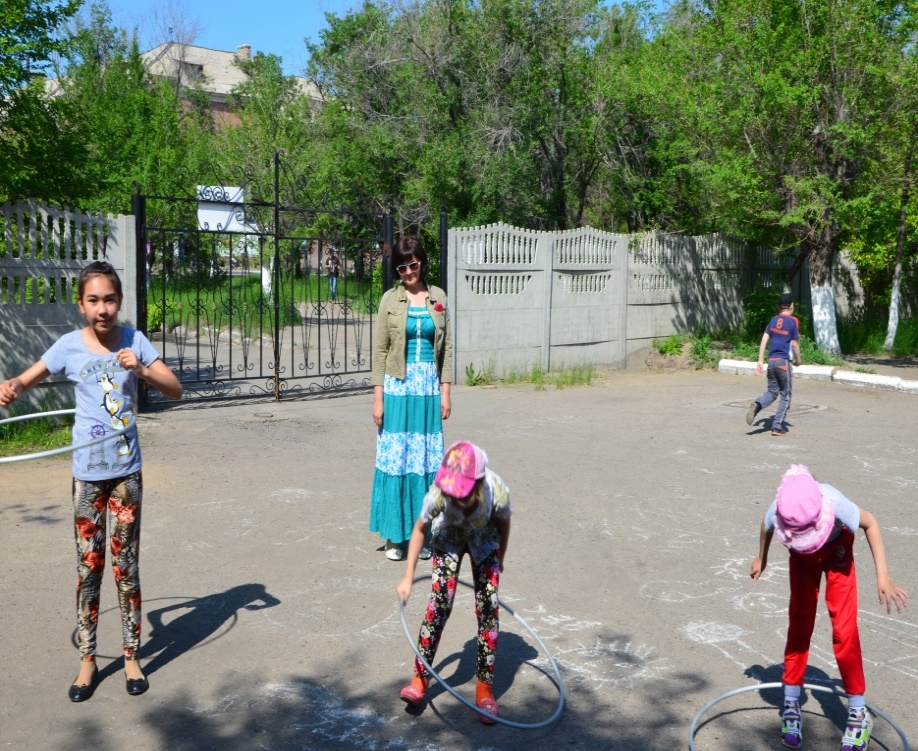 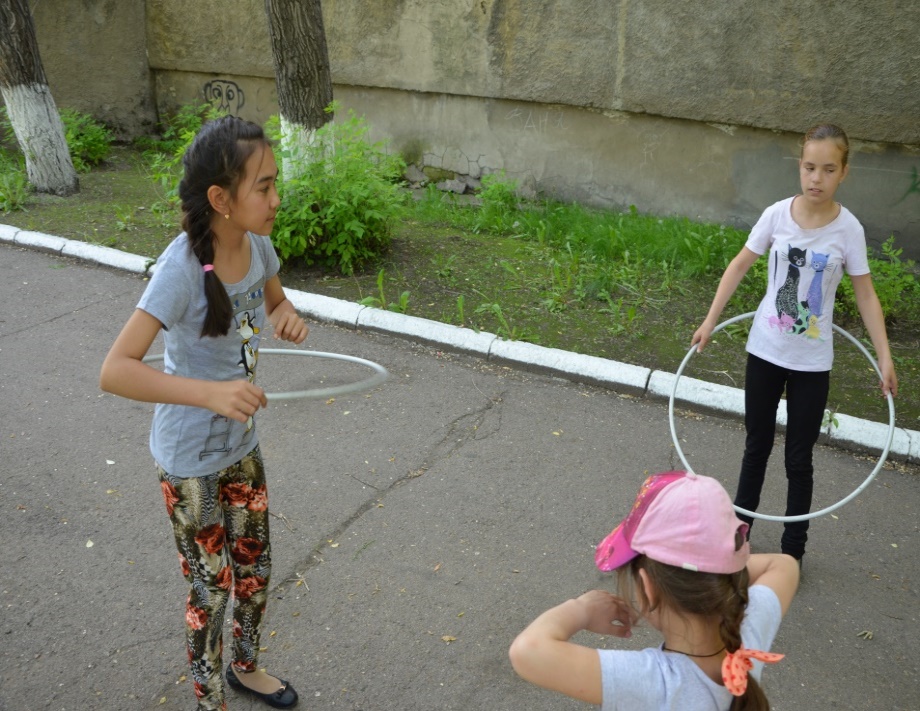 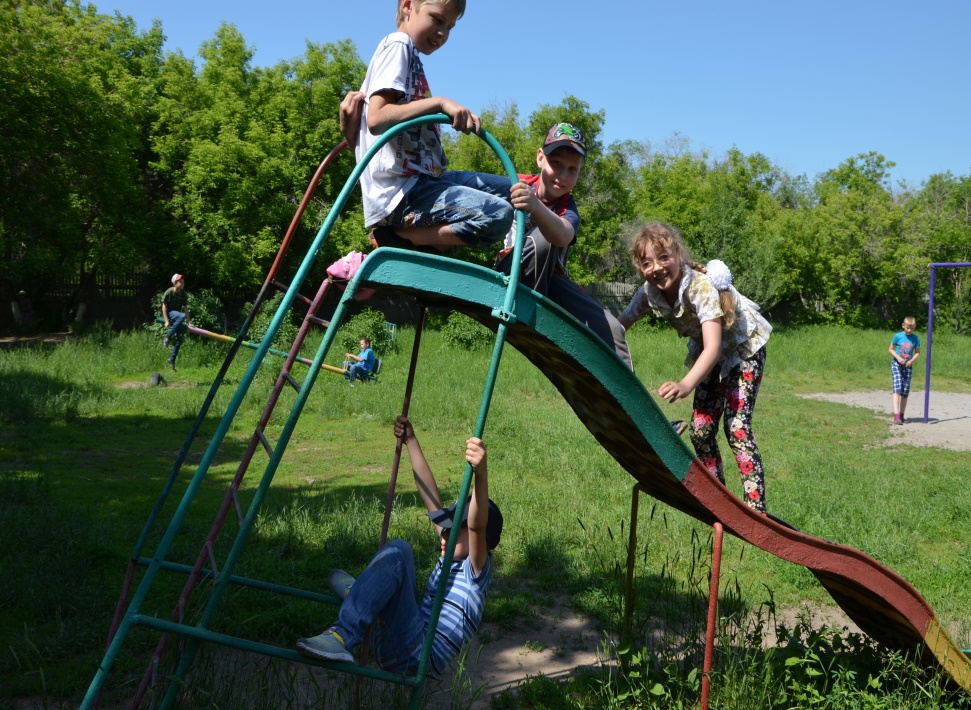 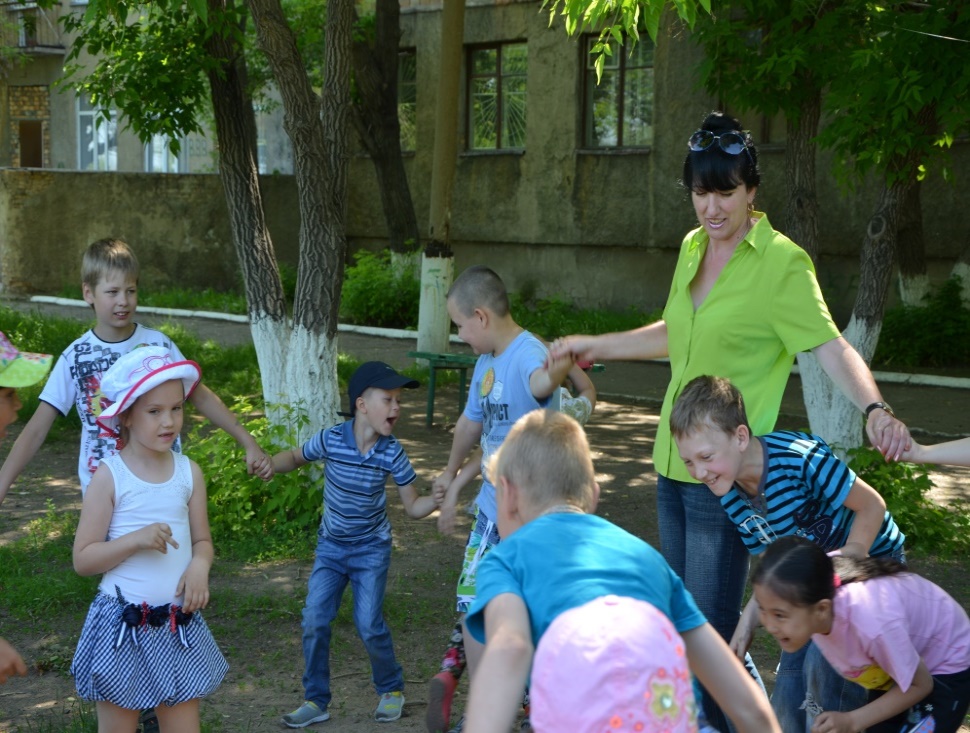 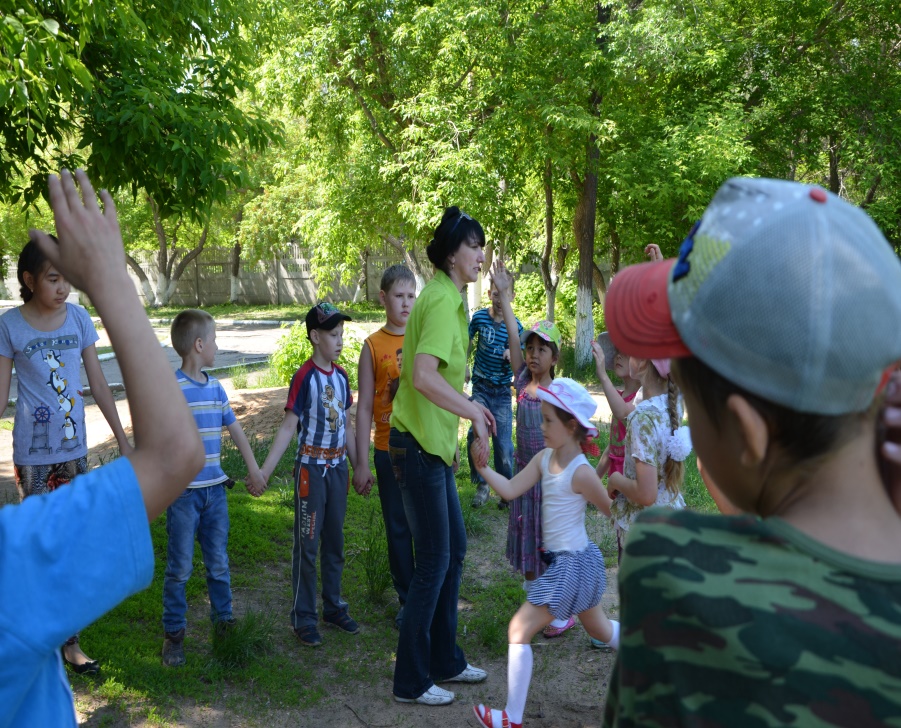 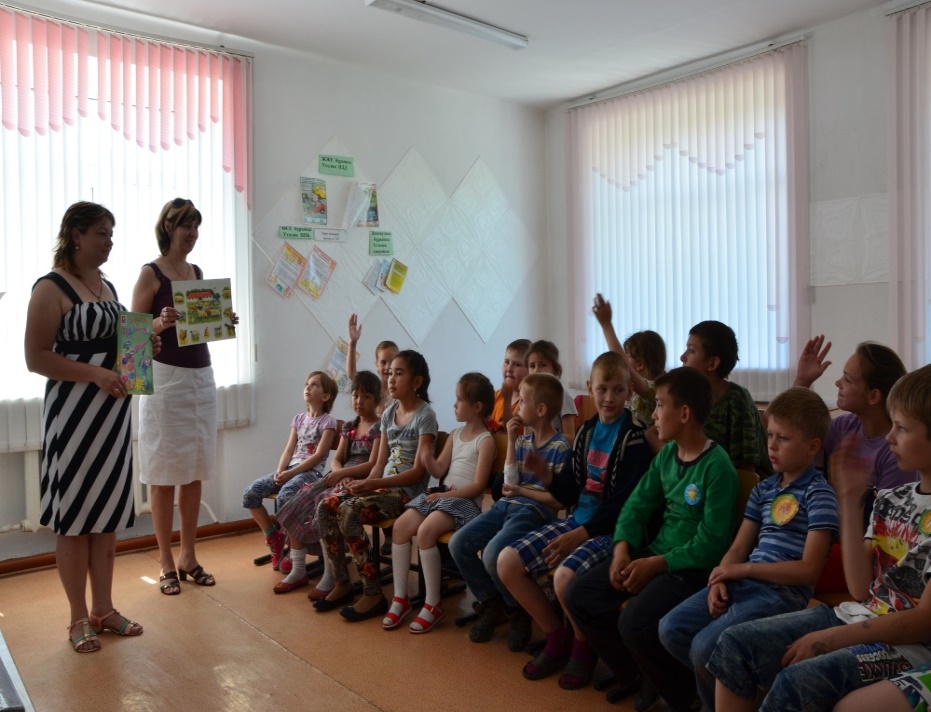 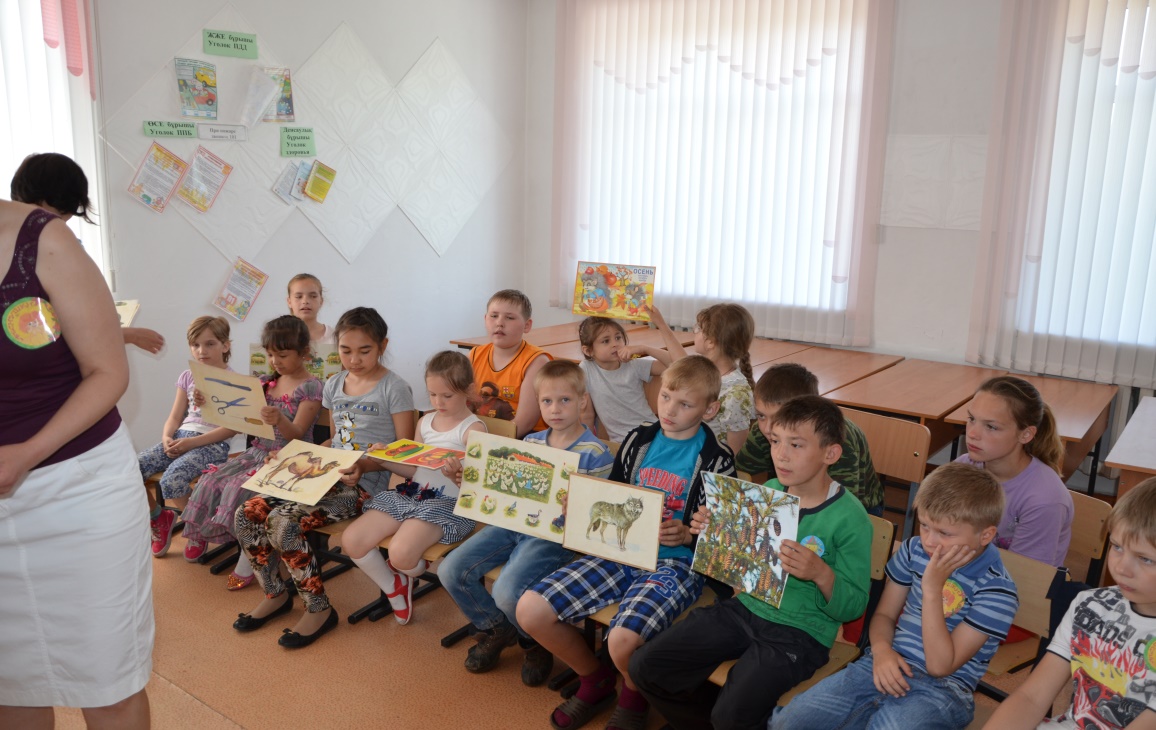 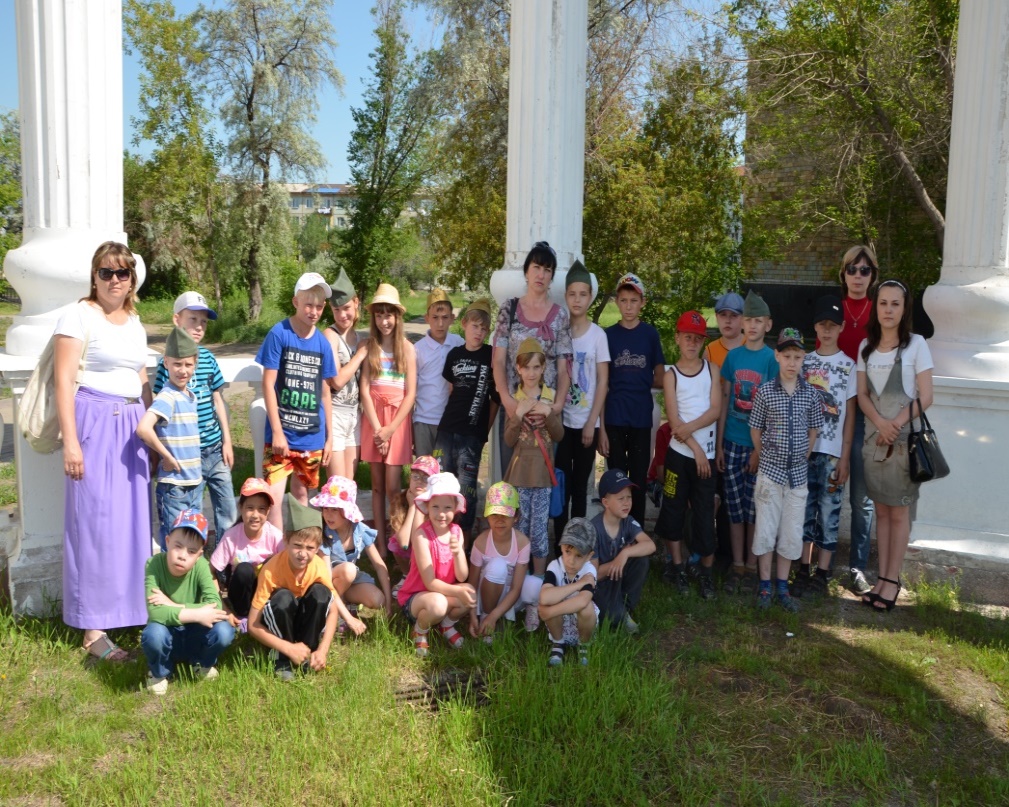 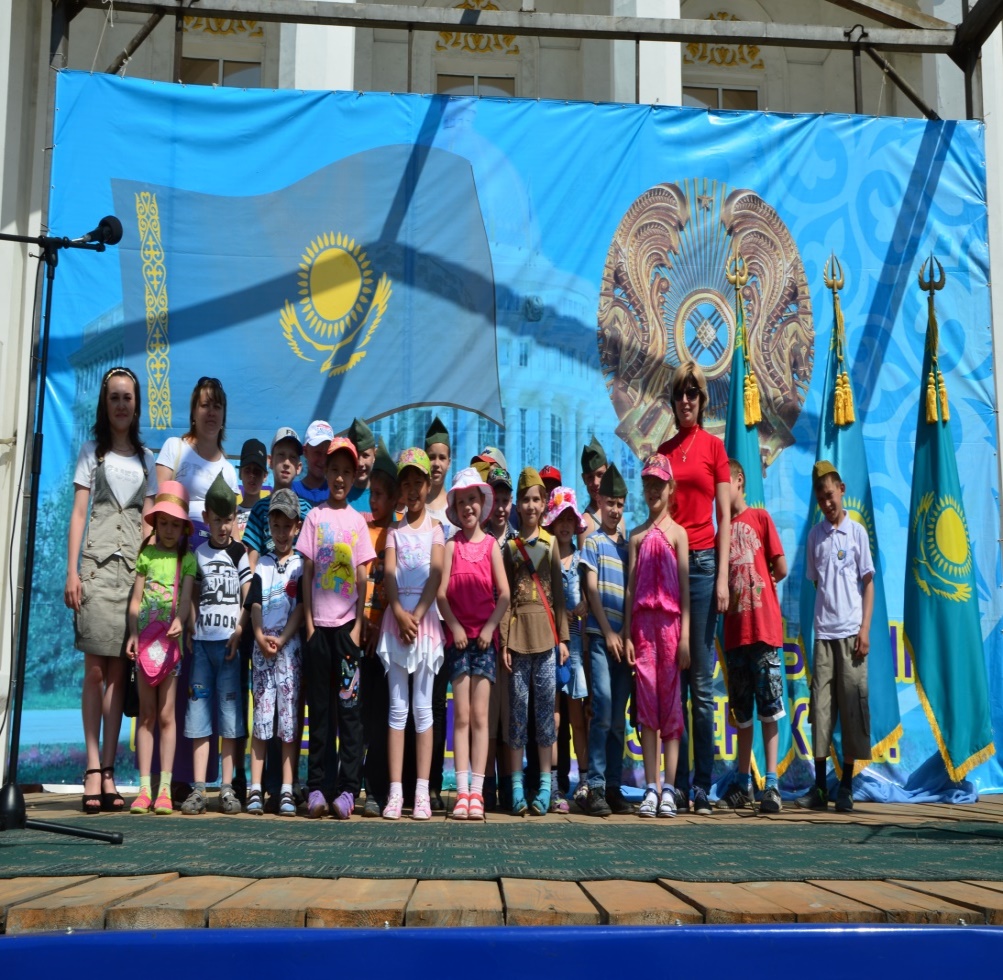 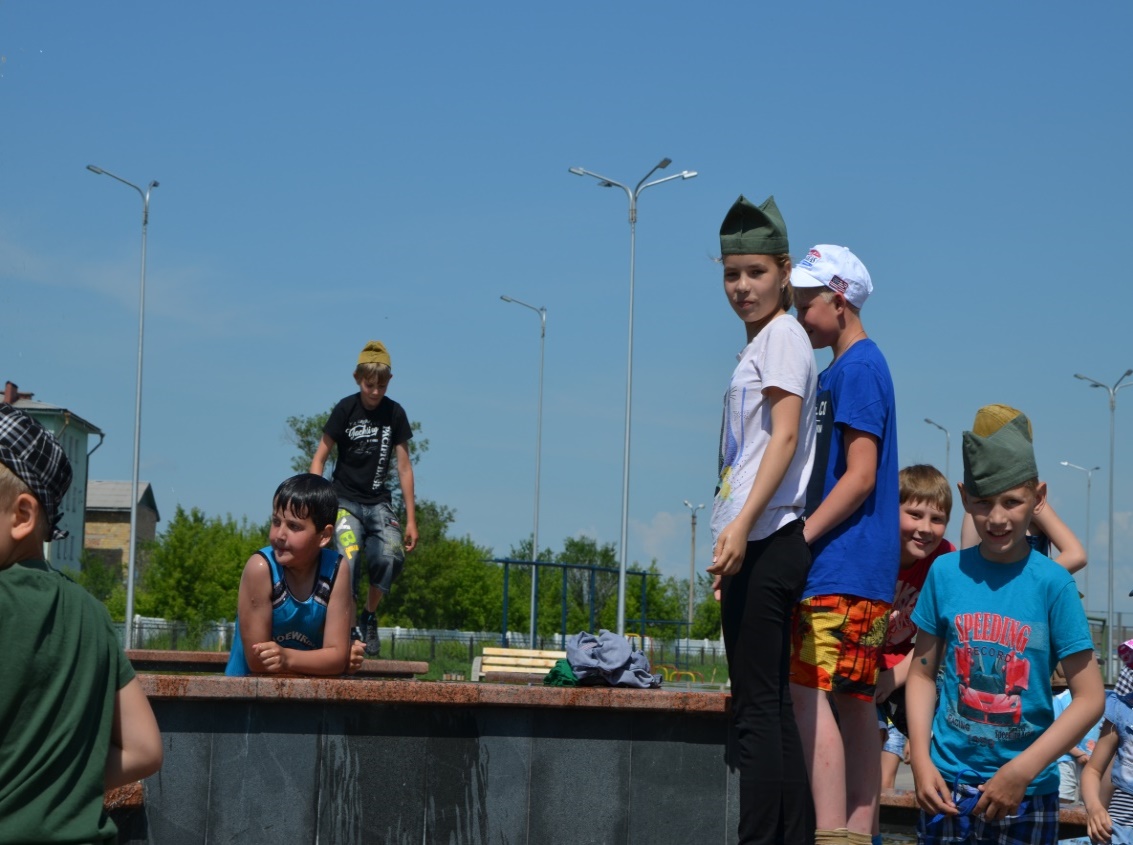 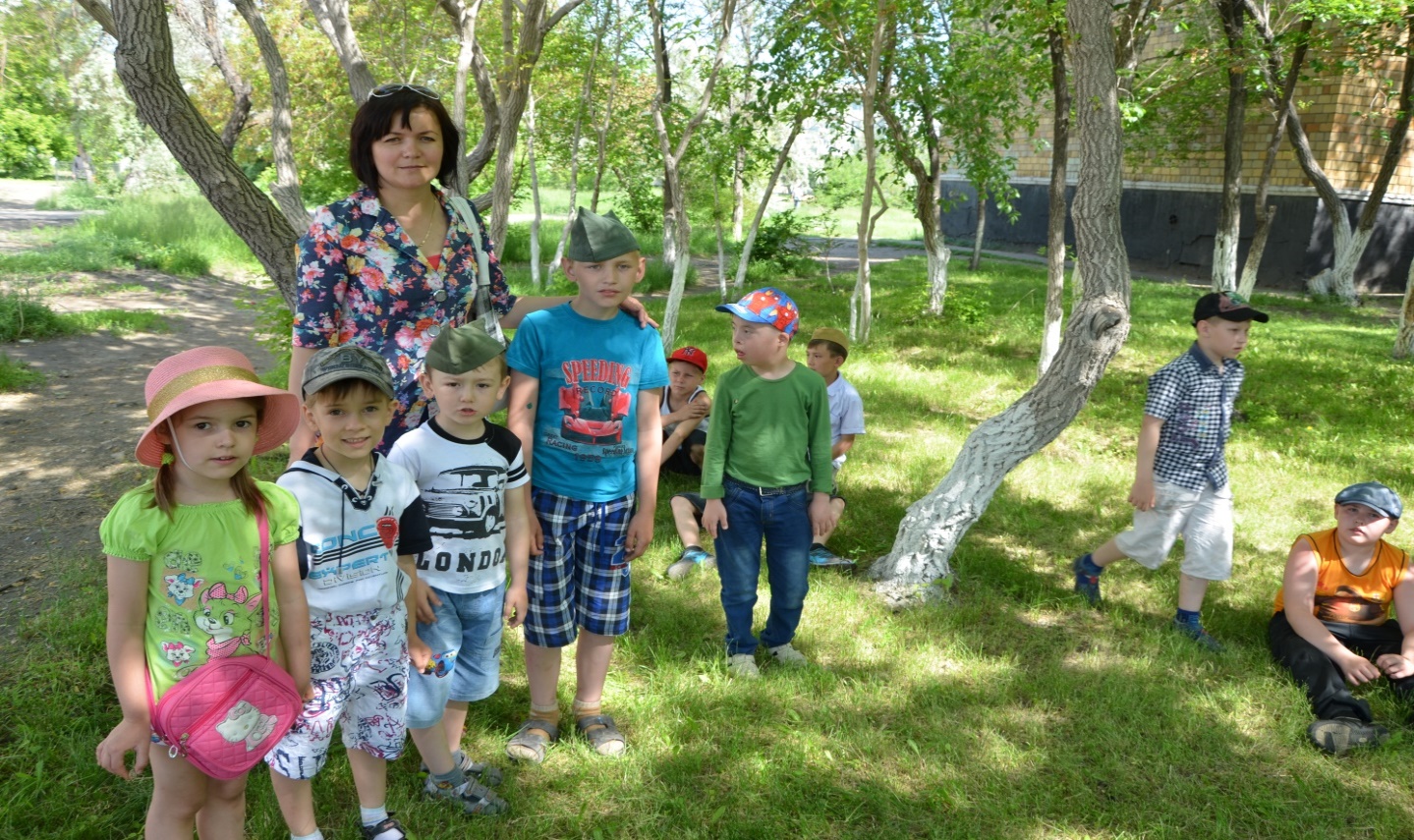 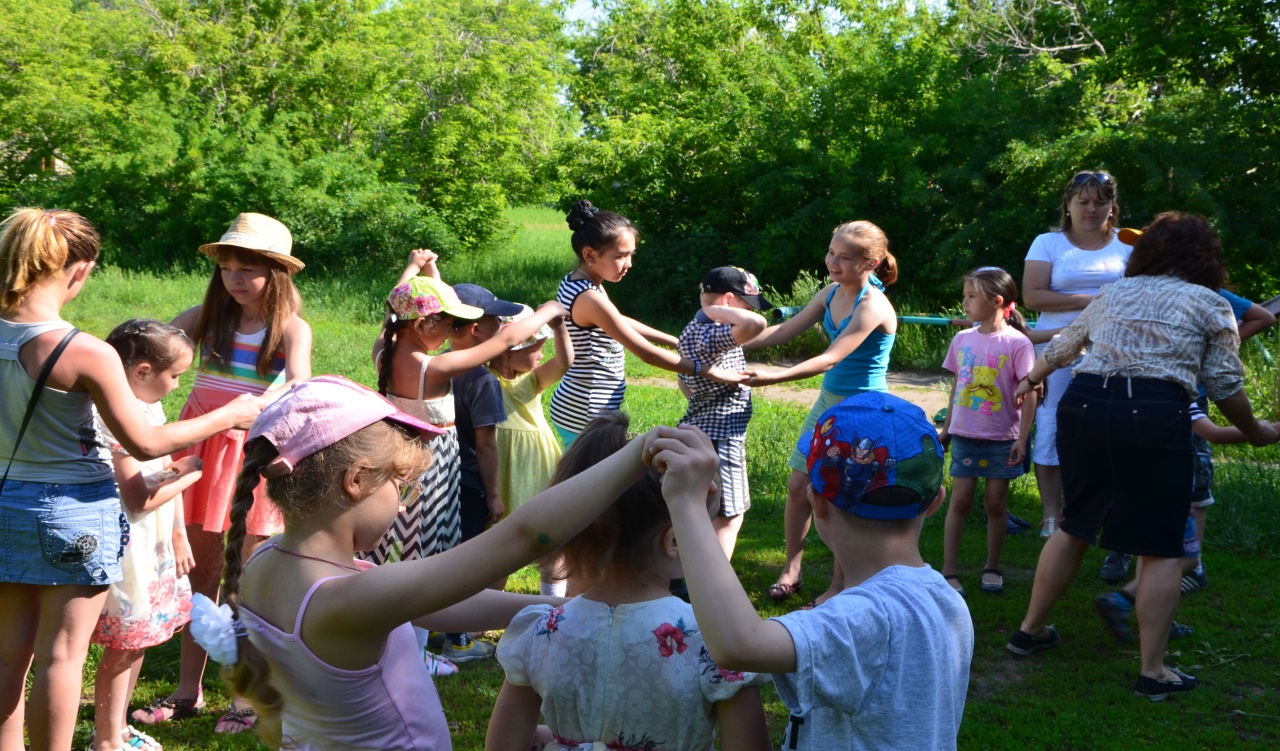 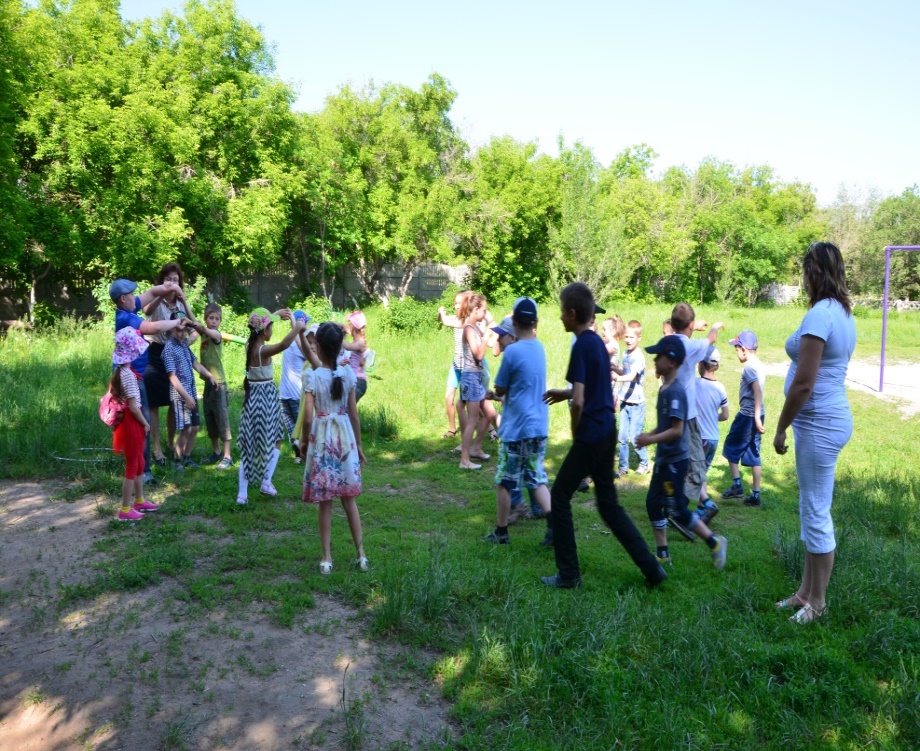 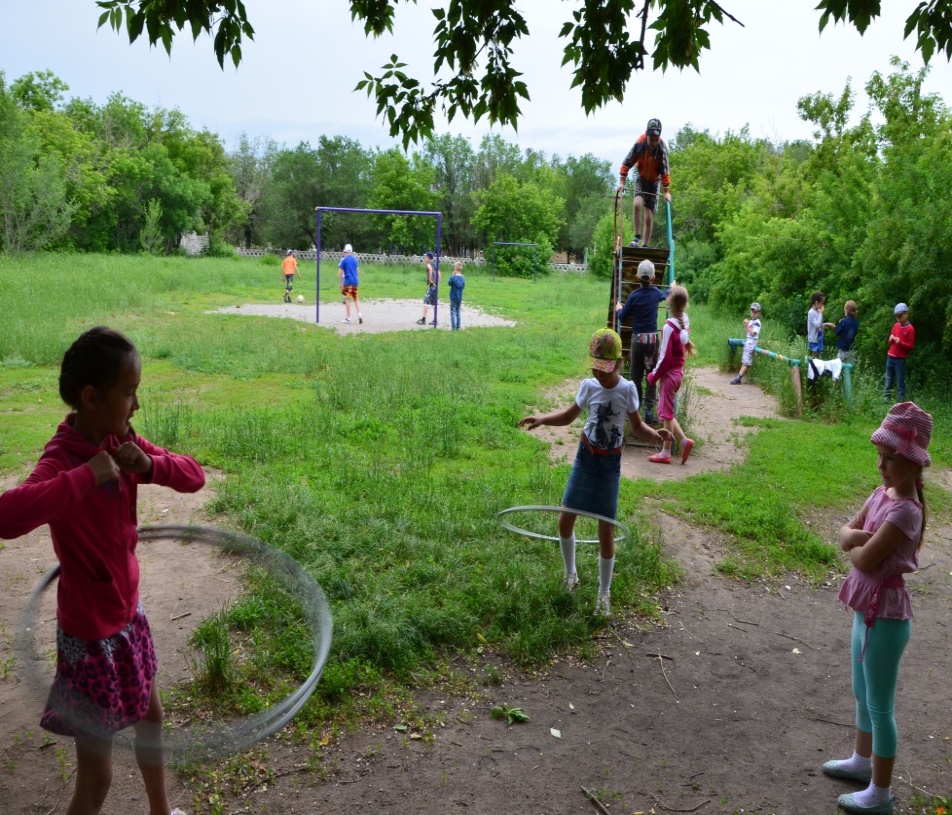 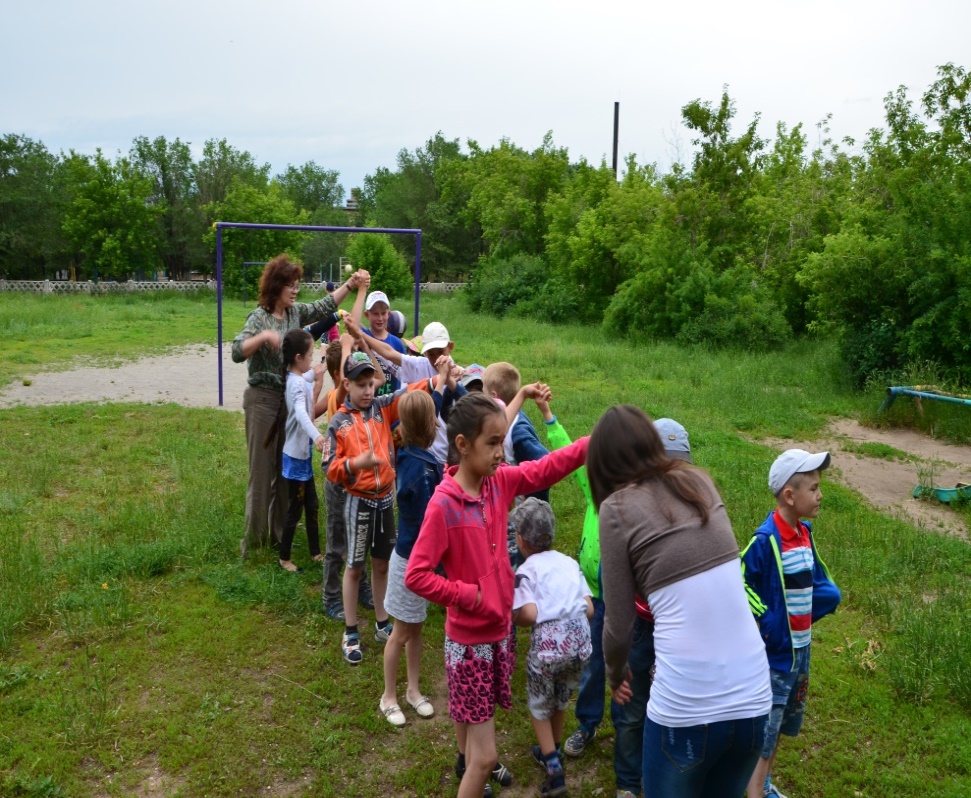 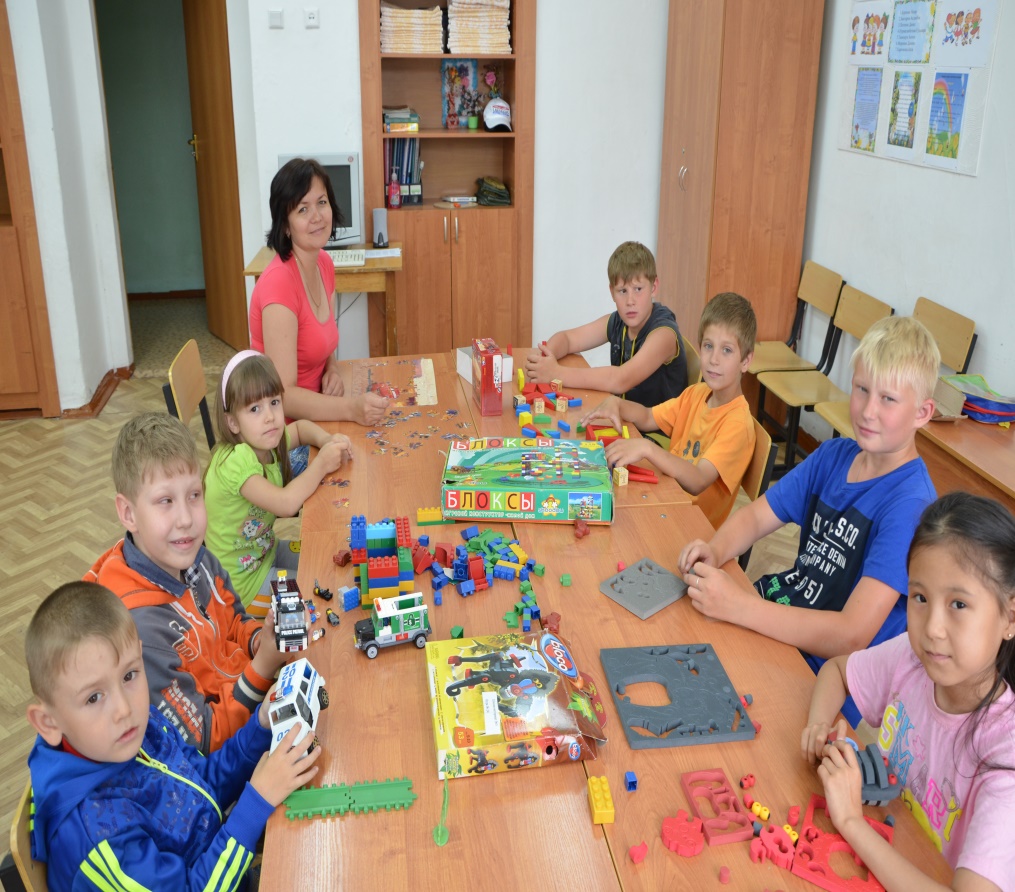 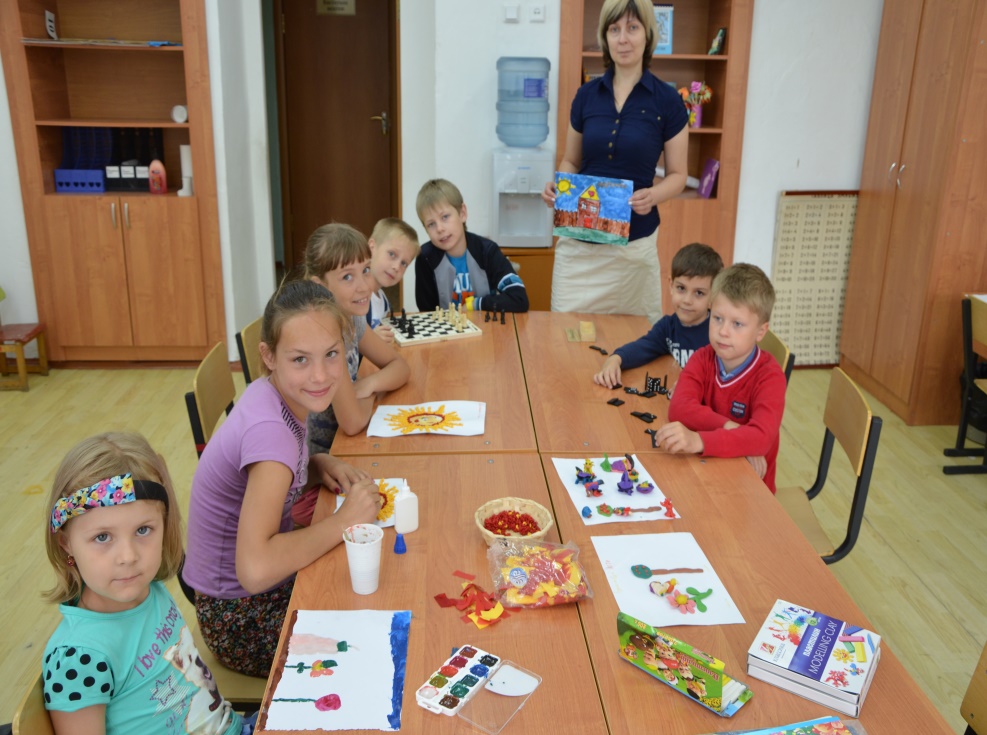 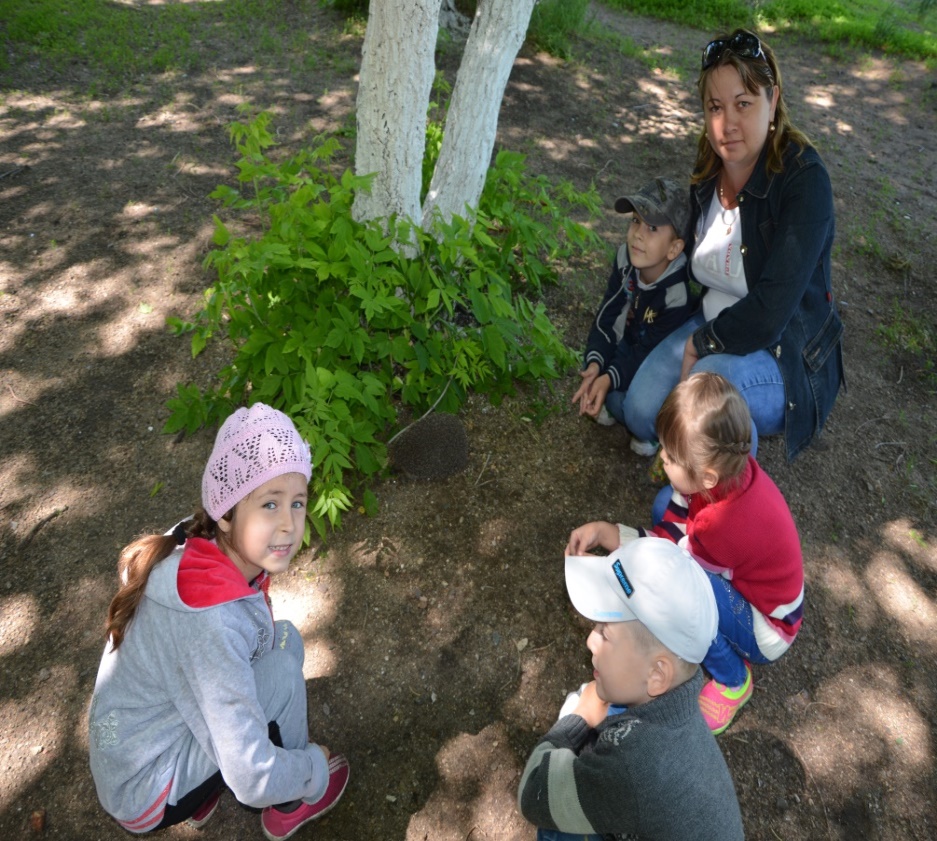 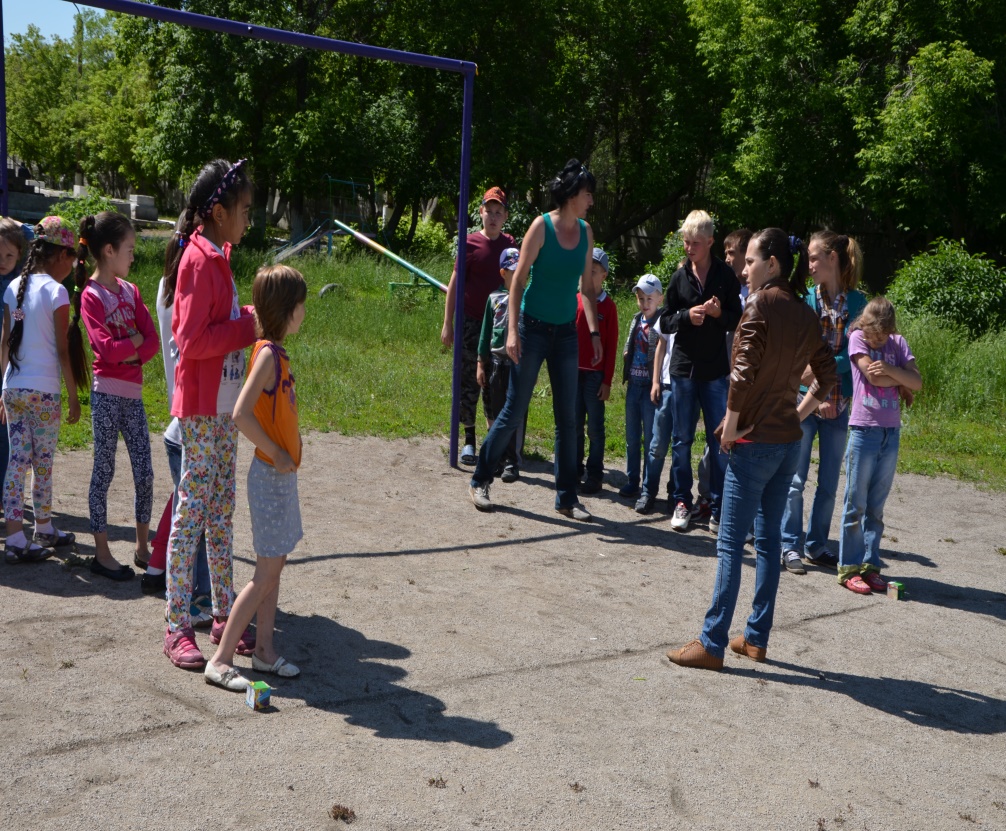 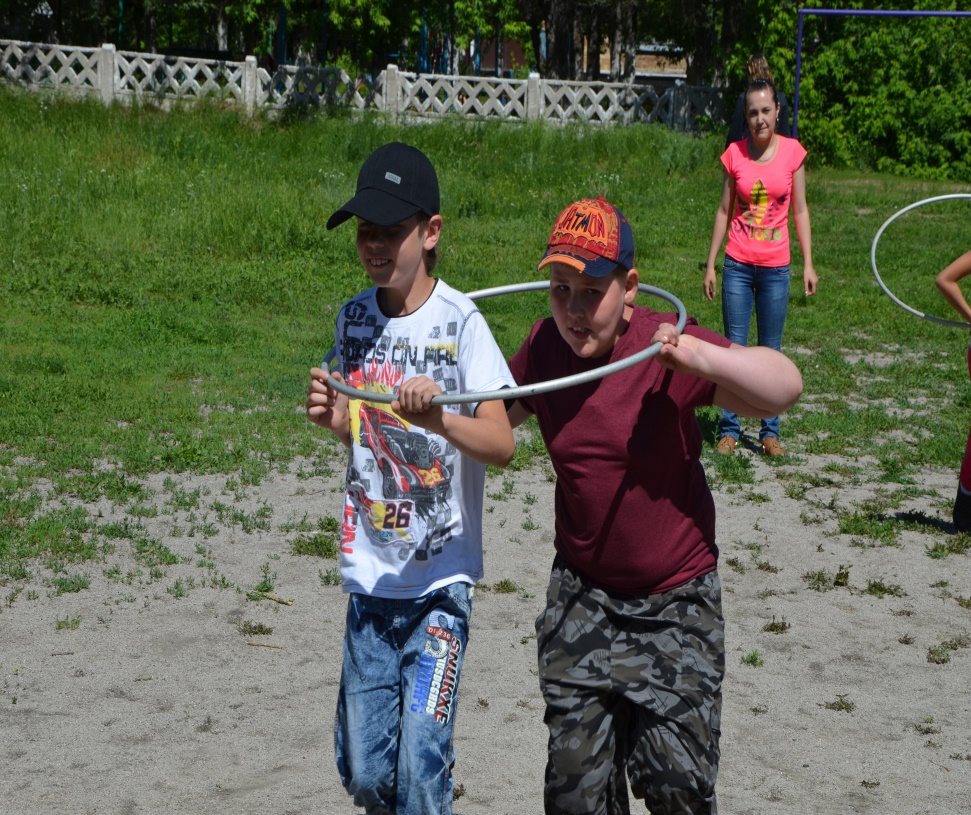 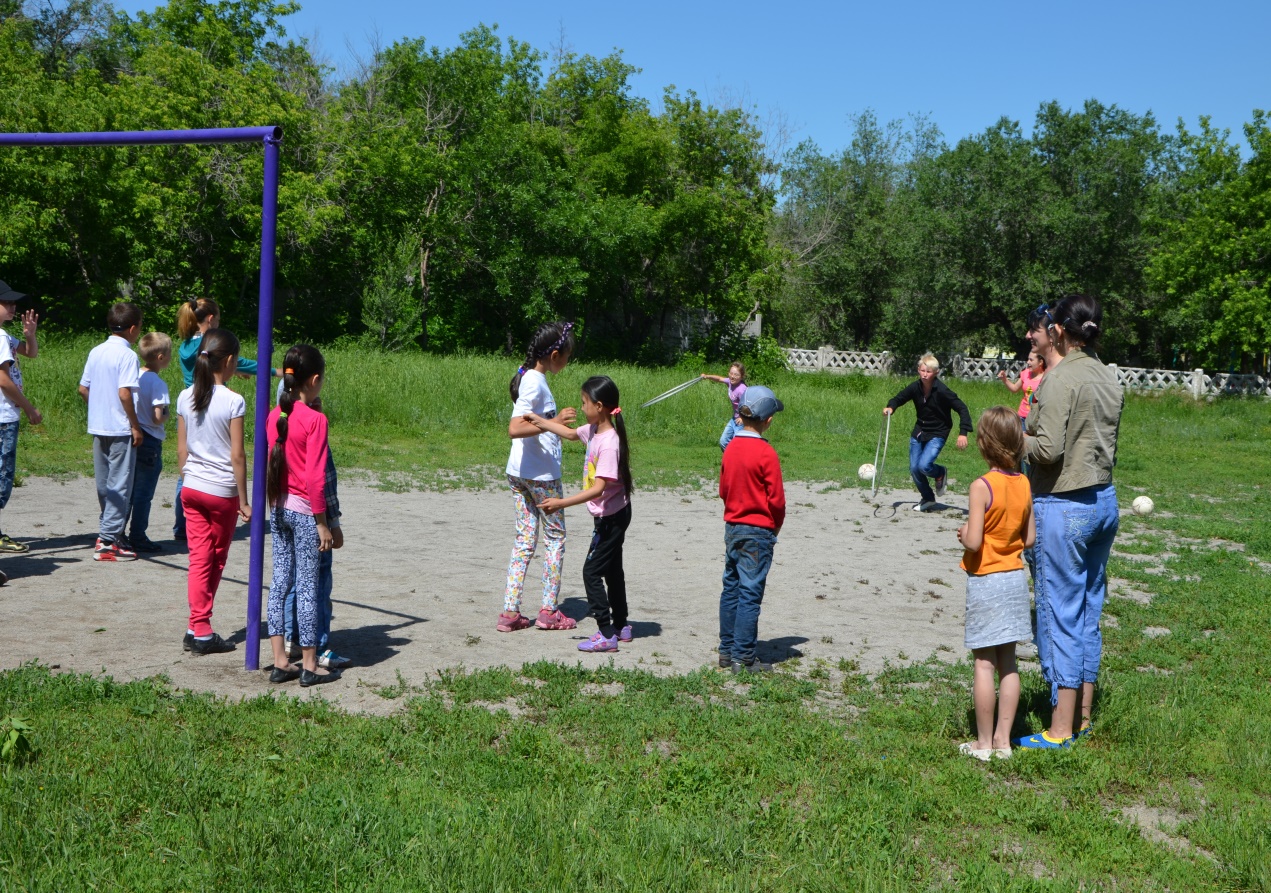 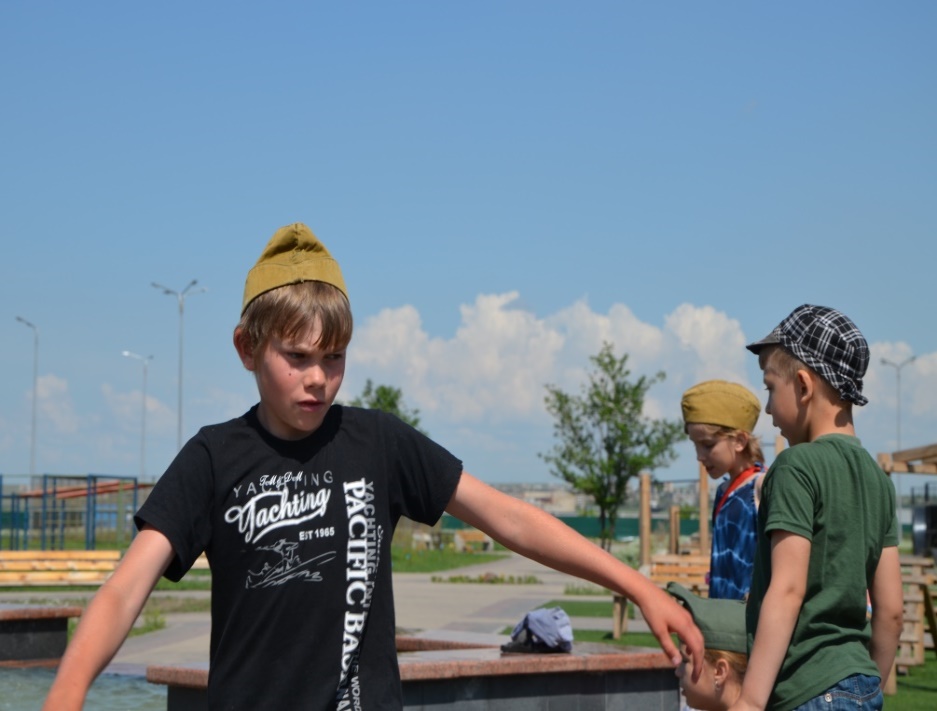 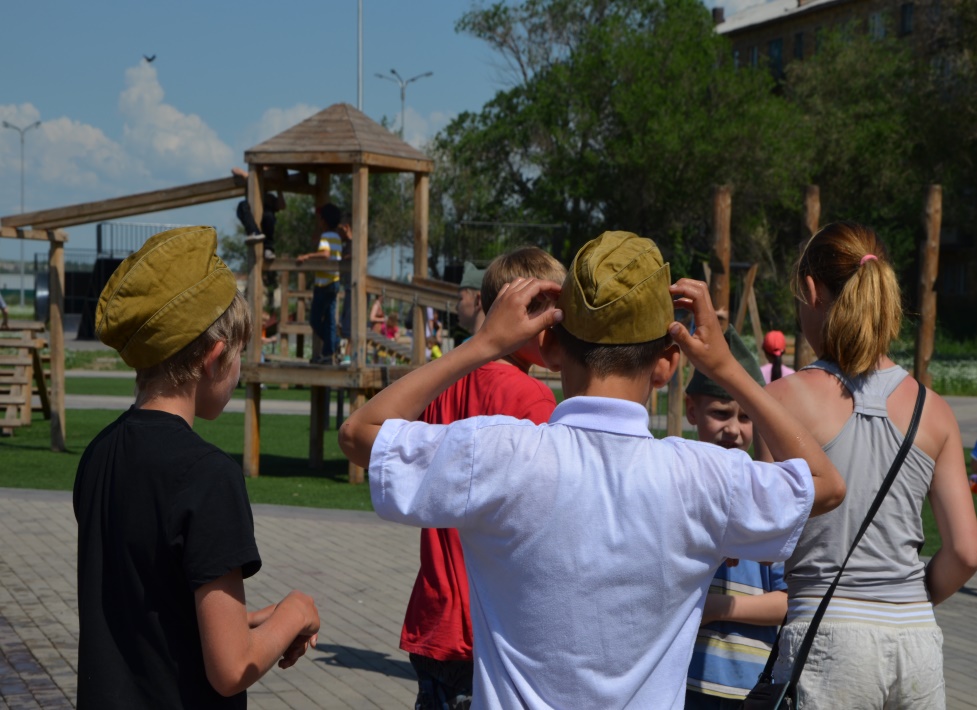 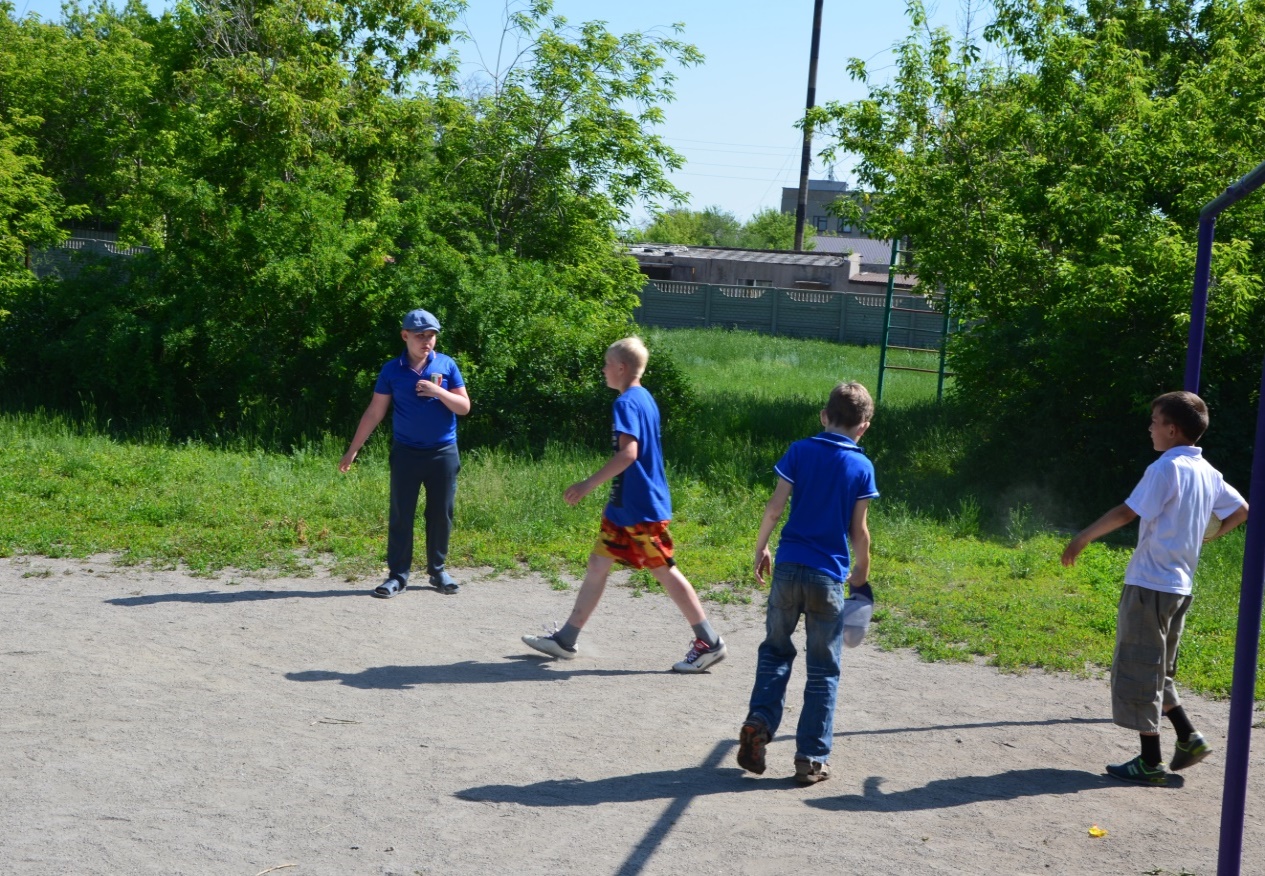 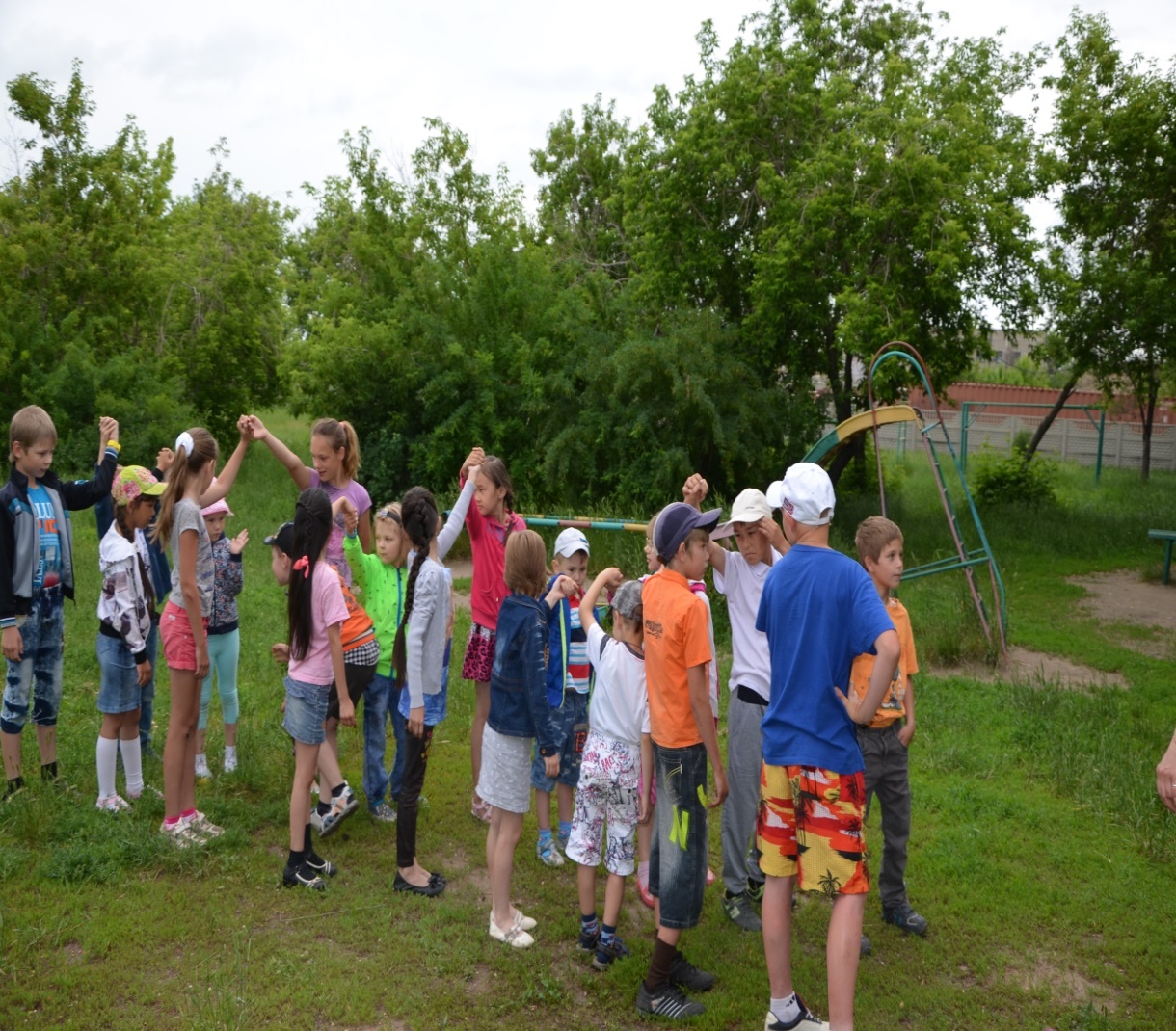 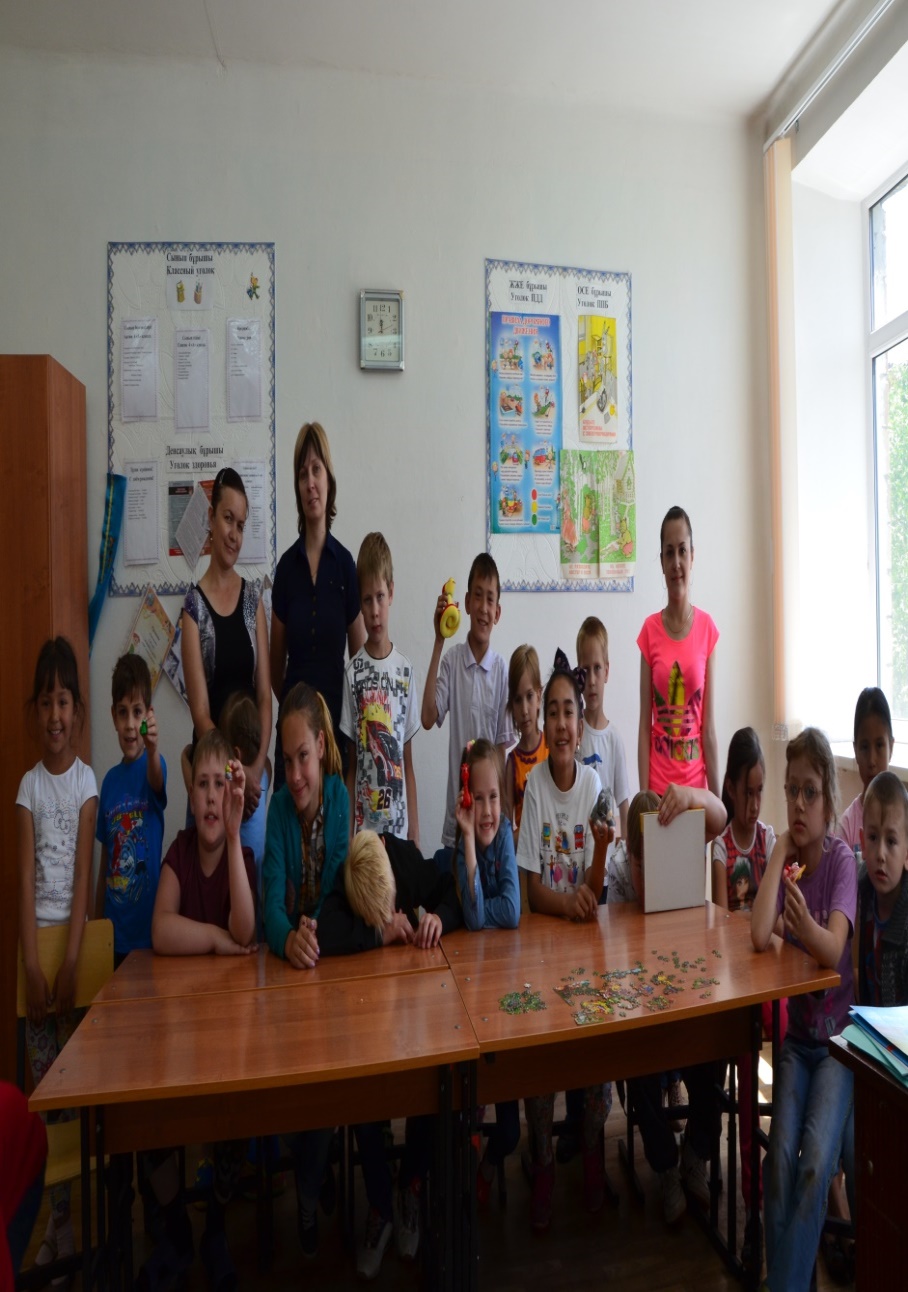 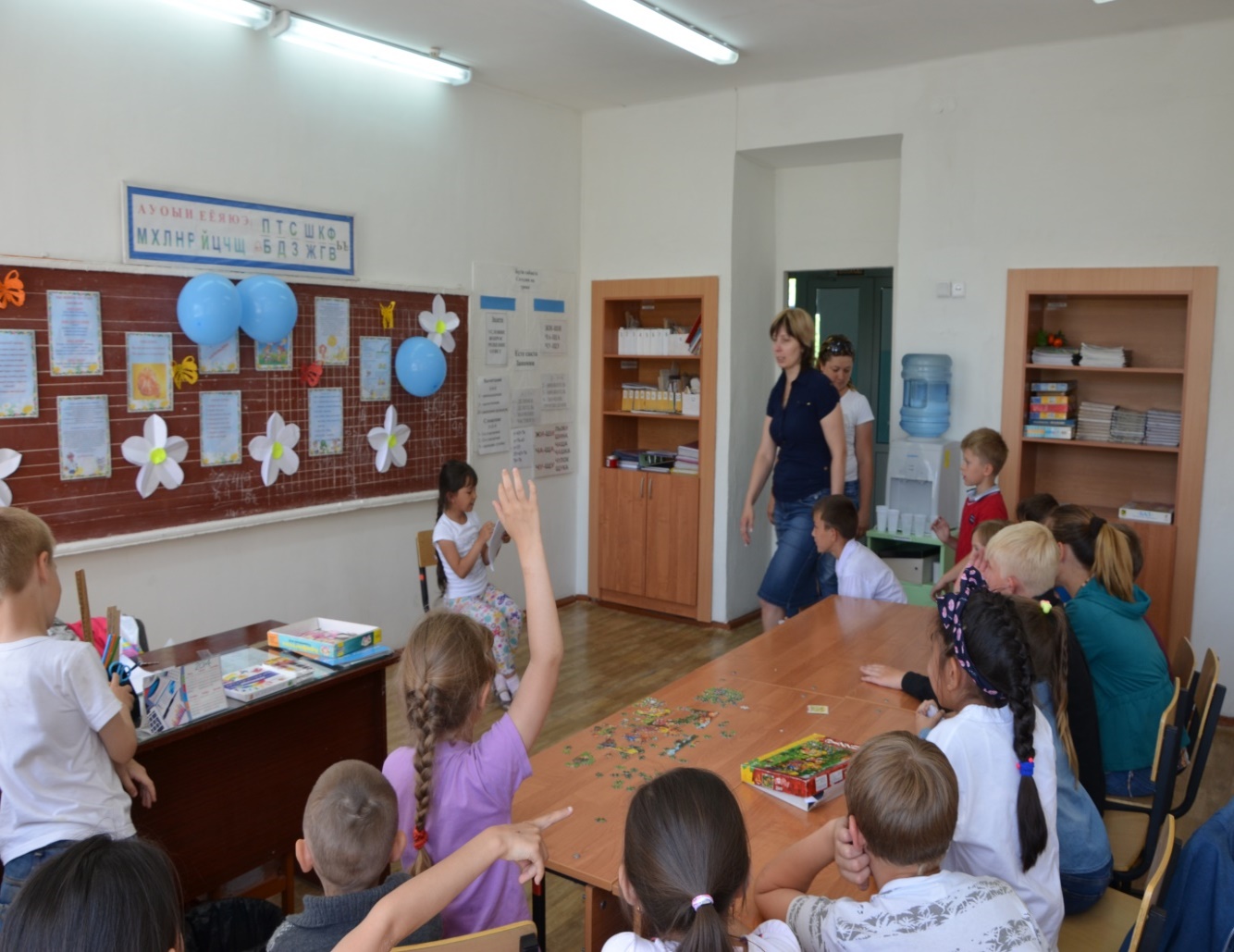